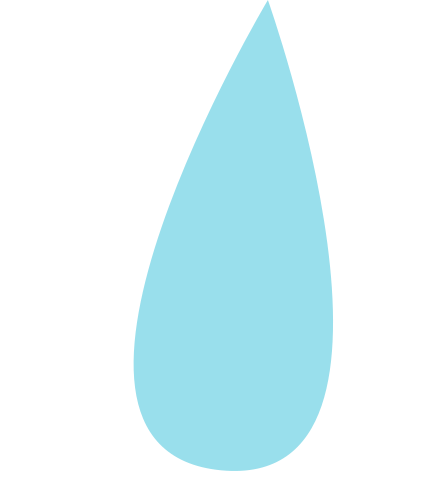 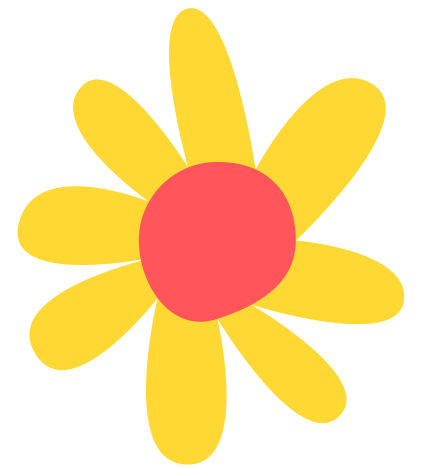 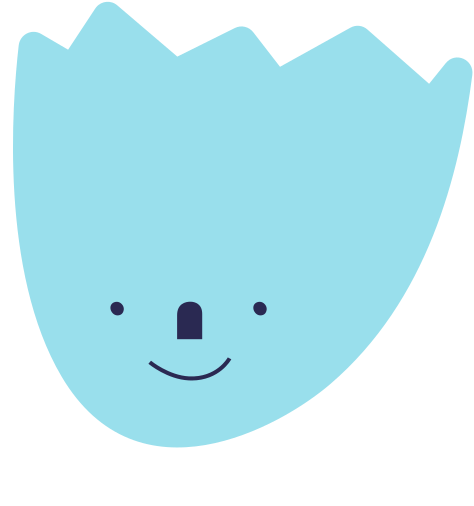 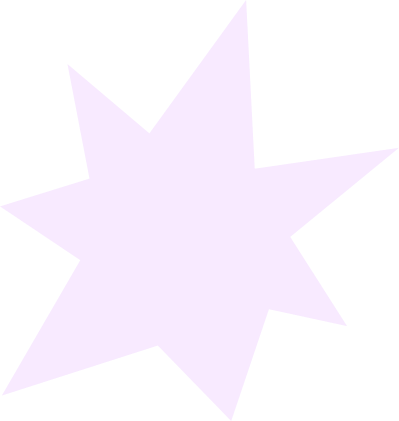 Khởi động
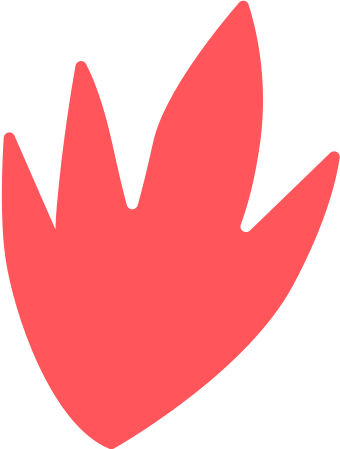 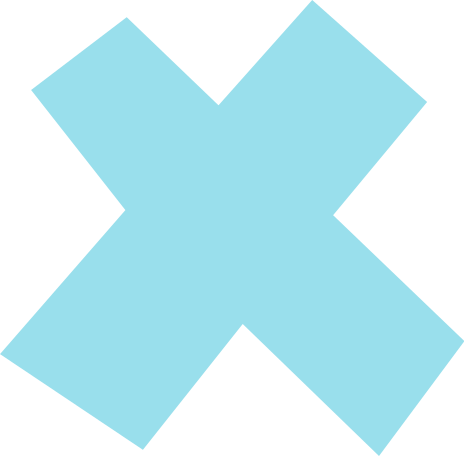 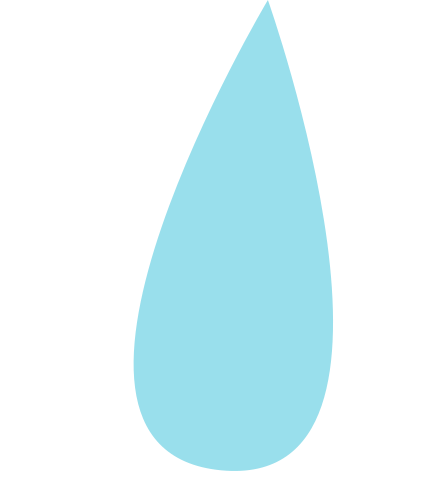 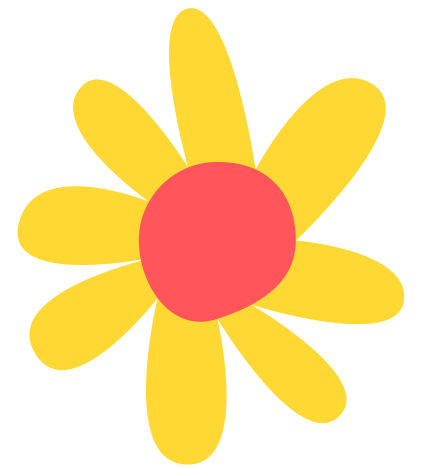 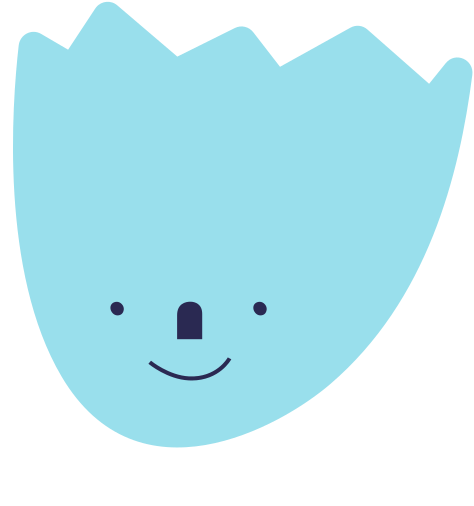 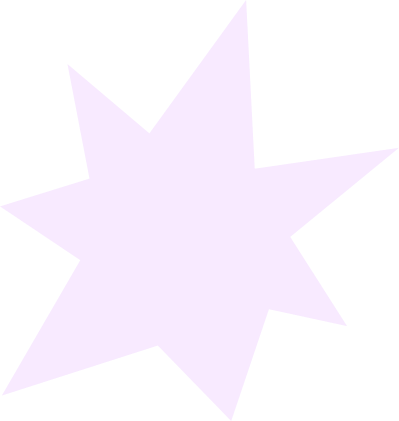 Khởi động
a. Khoảng hai giờ sáng Mon tỉnh giấc.

b. Bên ngoài mưa vẫn to.
 
c. Trong tiếng mưa có tiếng nước sông dâng cao, xiên xiết chảy.
 
d. Từ mặt nước sông, những cánh chim bé bỏng và ướt át đột ngột bứt khỏi dòng nước khổng lồ bay lên.
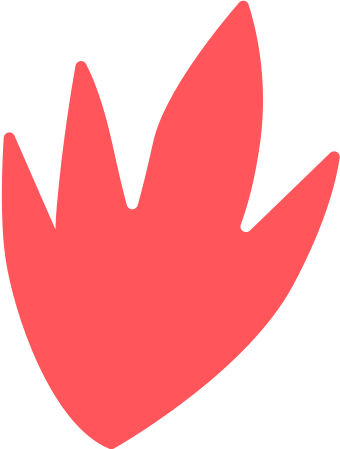 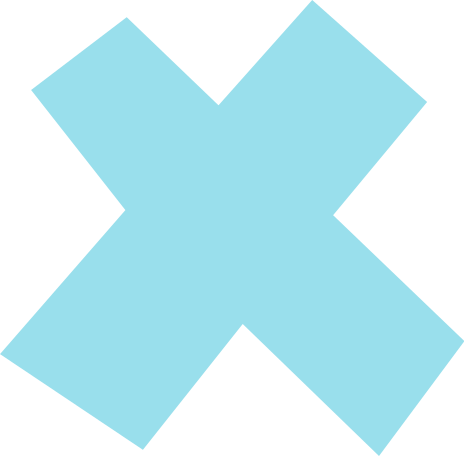 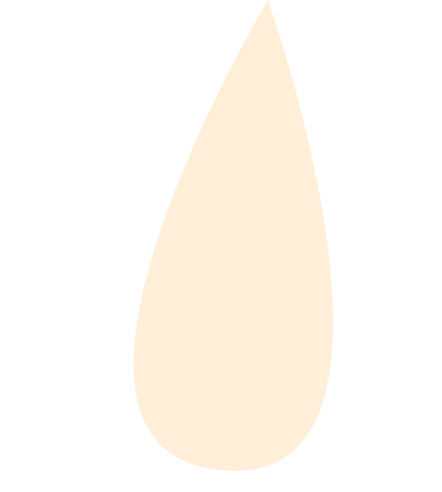 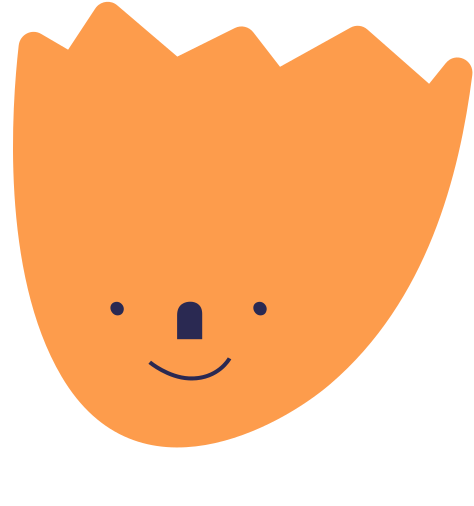 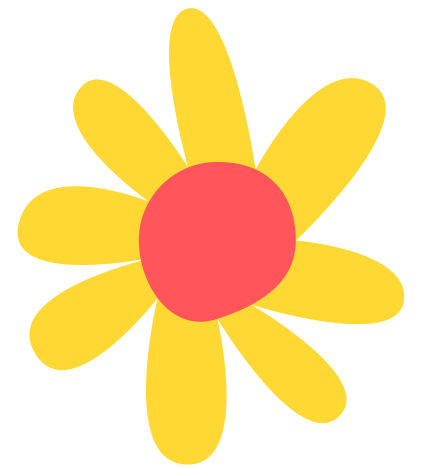 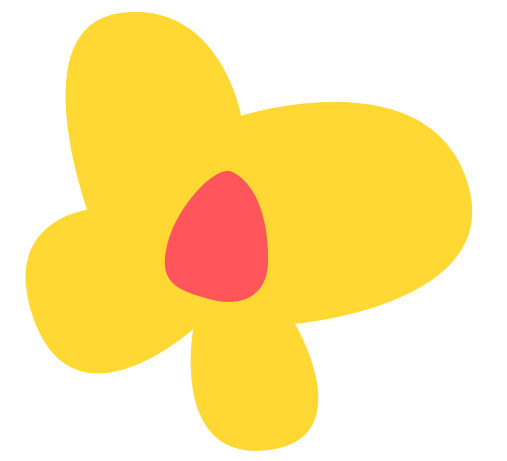 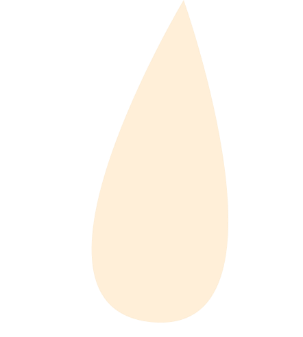 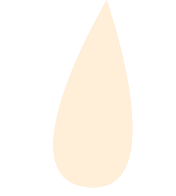 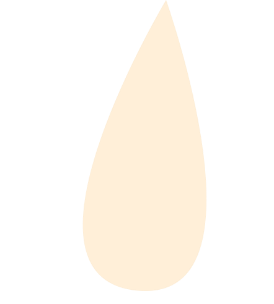 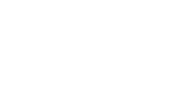 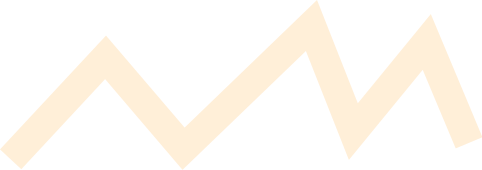 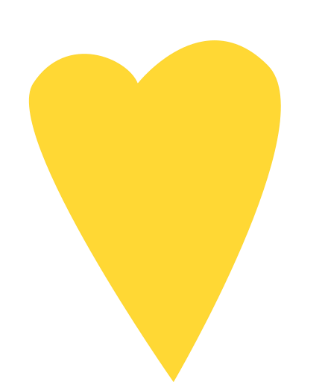 BÀI 1: BẦU TRỜI TUỔI THƠ
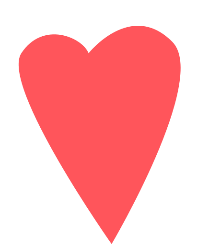 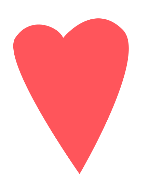 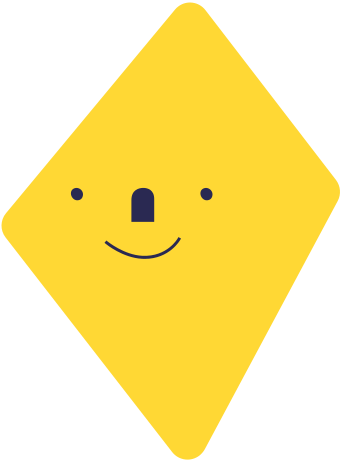 Thực hành tiếng Việt
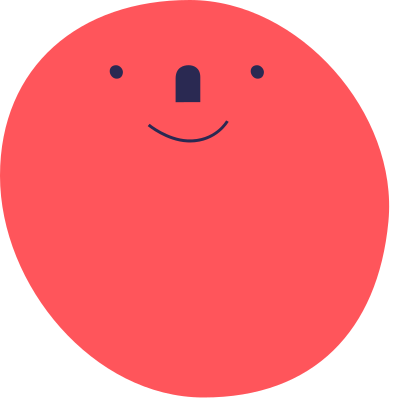 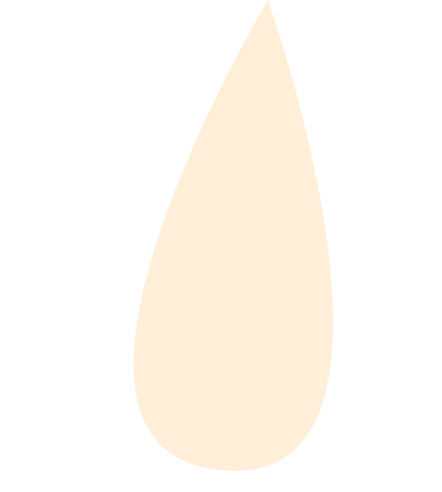 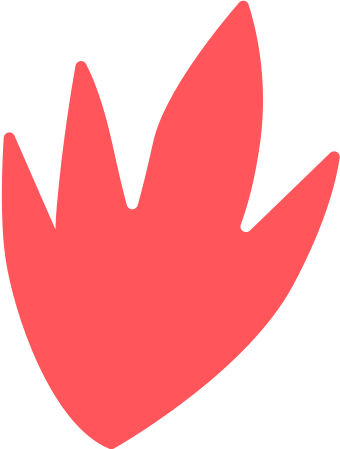 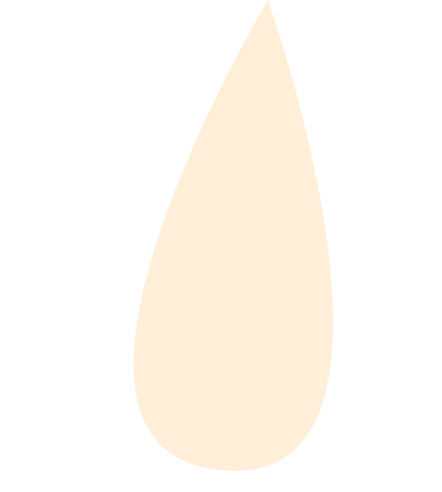 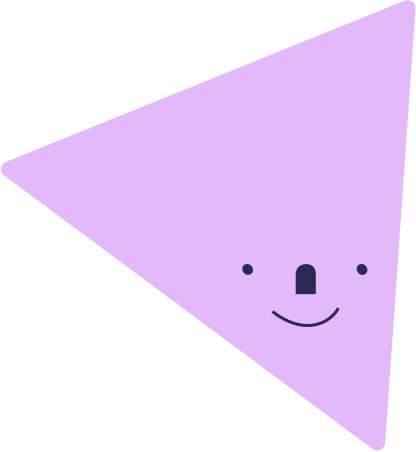 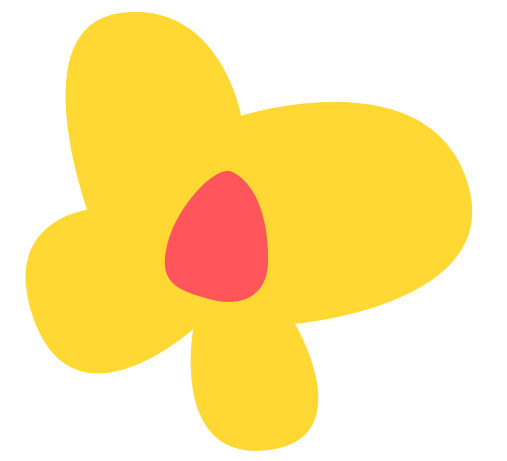 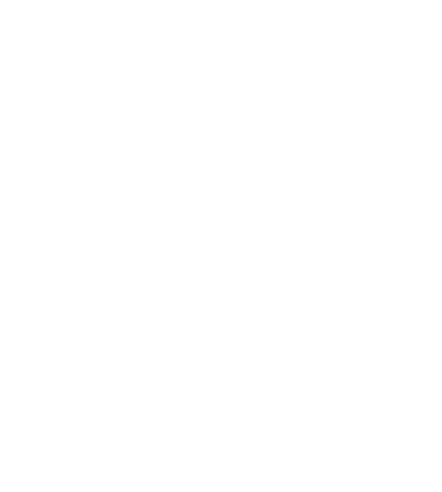 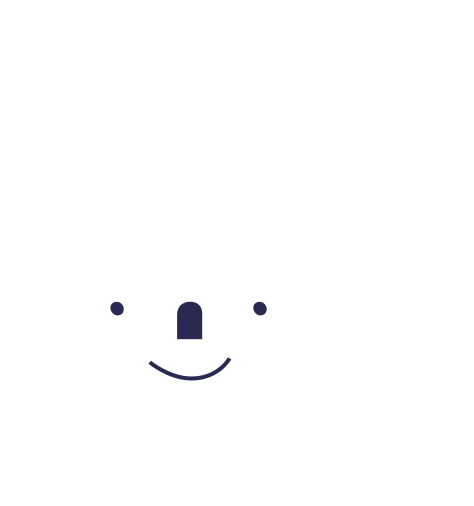 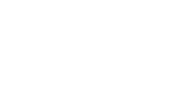 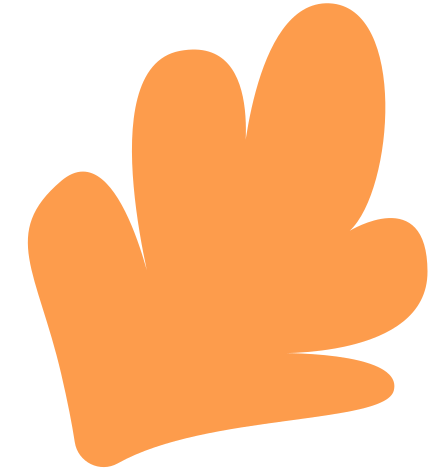 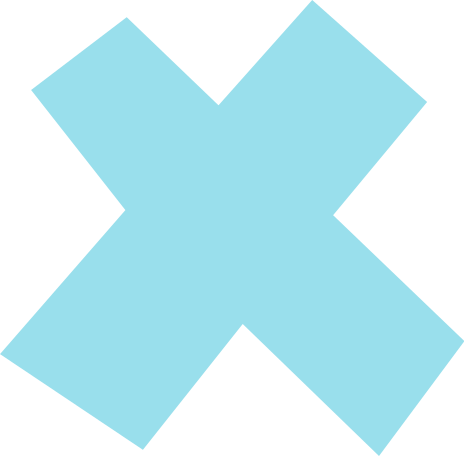 MỞ RỘNG TRẠNG NGỮ CỦA CÂU BẰNG CỤM TỪ, TỪ LÁY
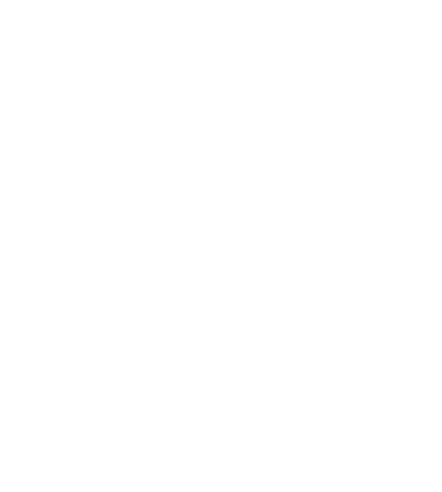 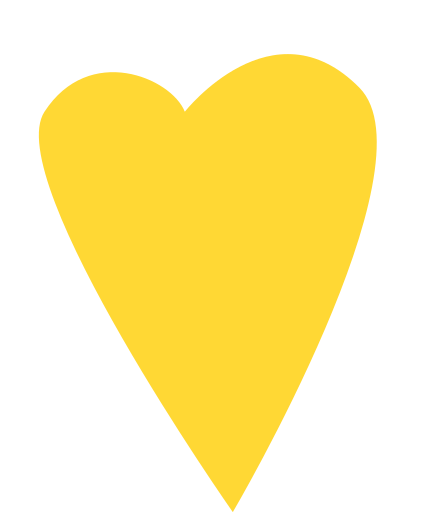 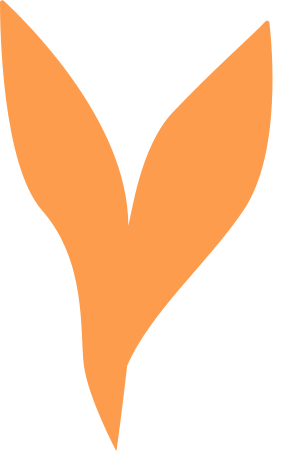 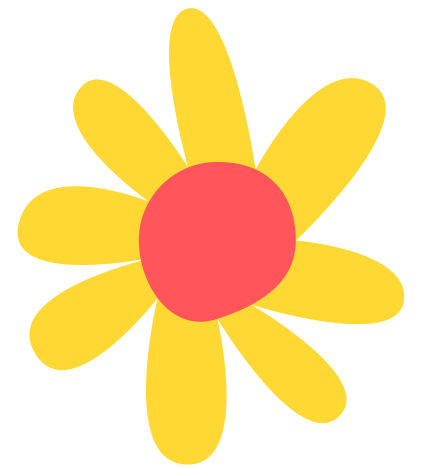 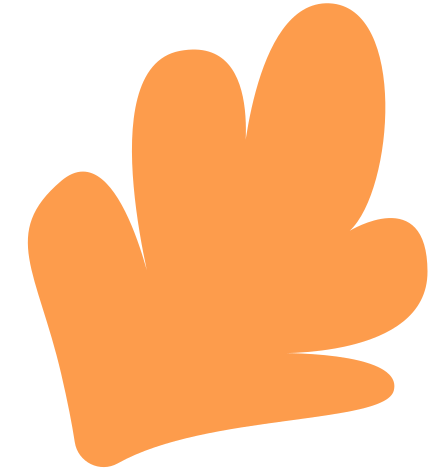 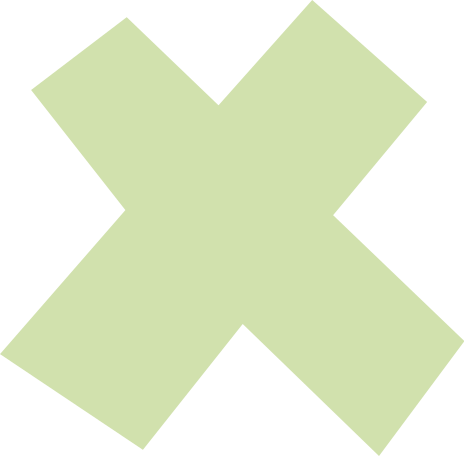 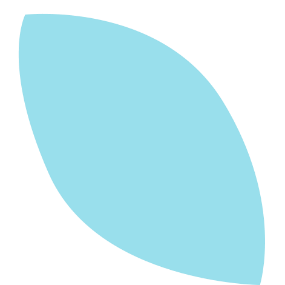 Yêu cầu: HS thực hiện 
bài tập số 1 (SGK, tr.17).
KẾT NỐI TRI THỨC VỚI CUỘC SỐNG
lớp 7
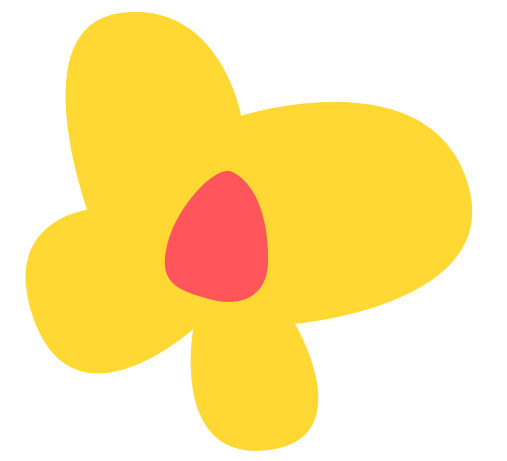 I.  TÁC DỤNG CỦA VIỆC MỞ RỘNG TRẠNG NGỮ CỦA CÂU BẰNG CỤM TỪ
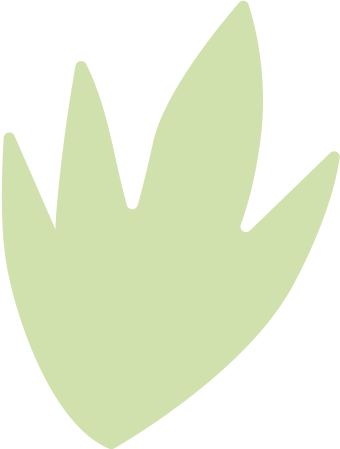 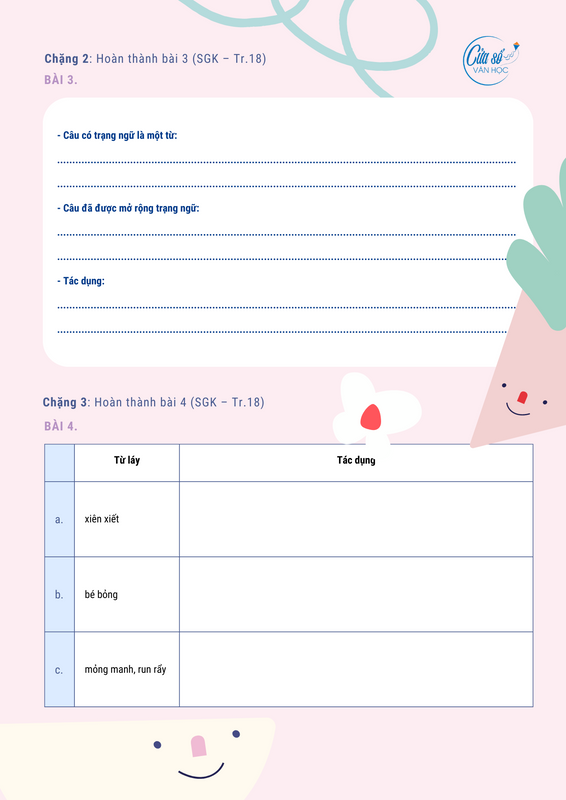 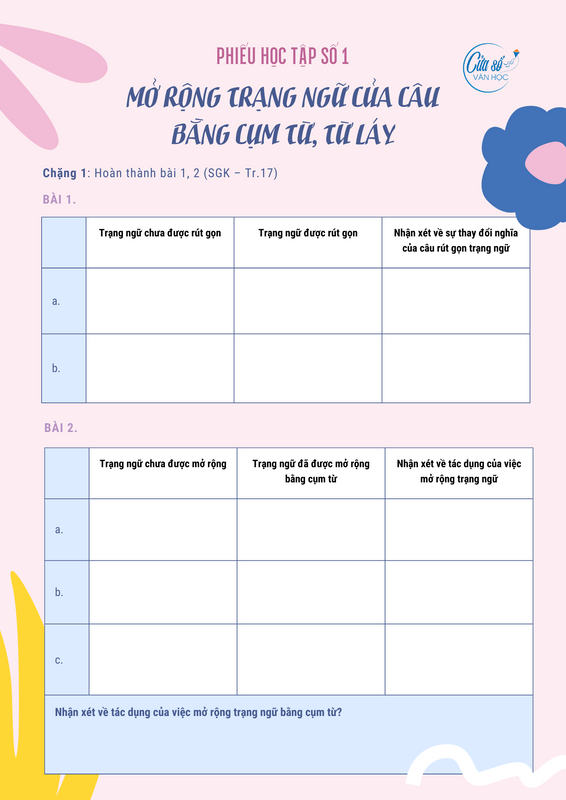 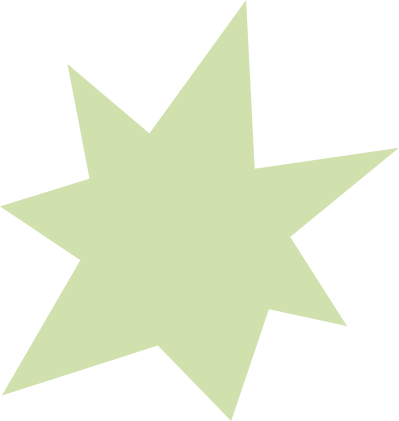 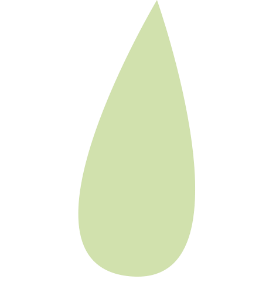 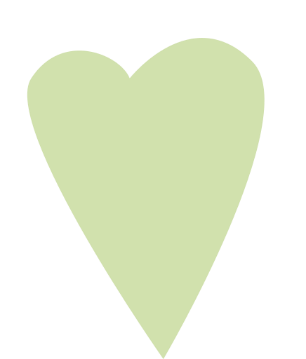 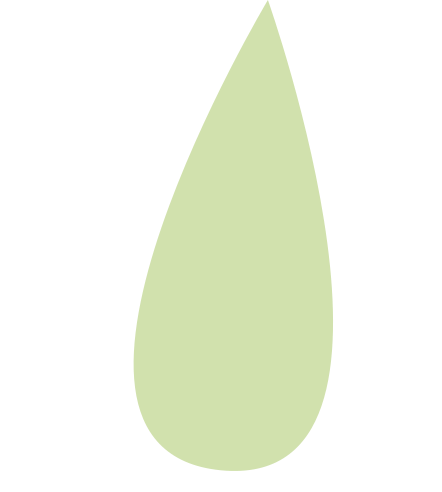 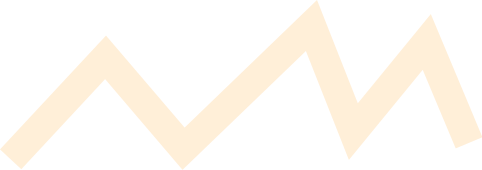 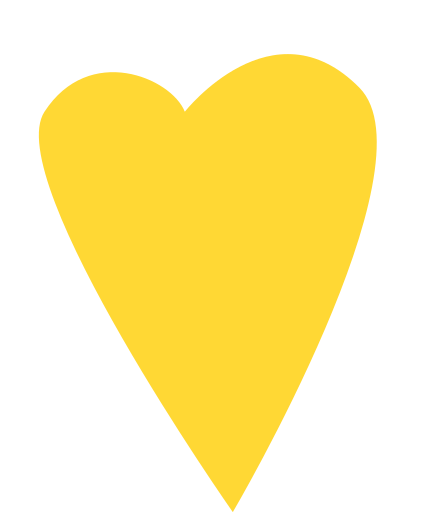 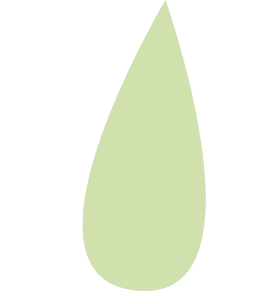 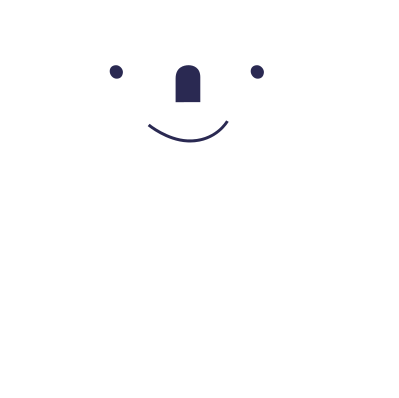 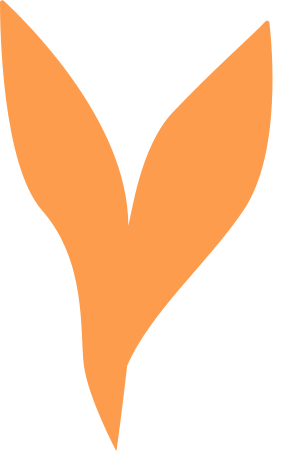 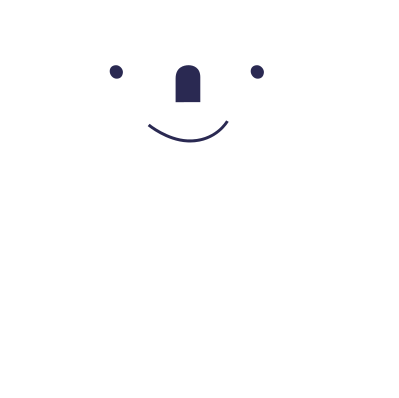 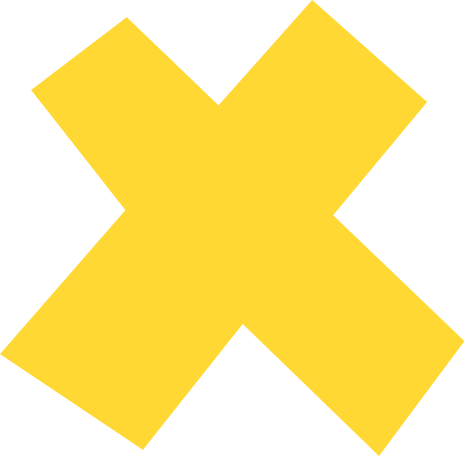 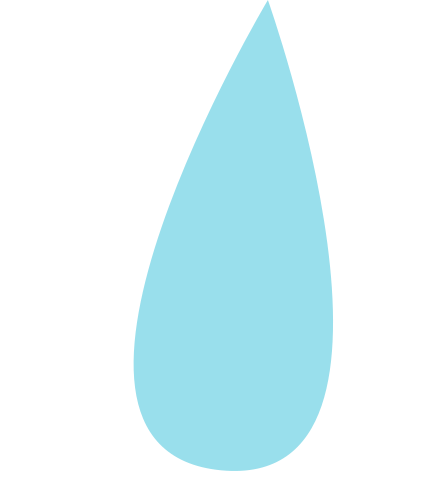 Nhiệm vụ 1: Bài 1 (SGK, tr. 17)
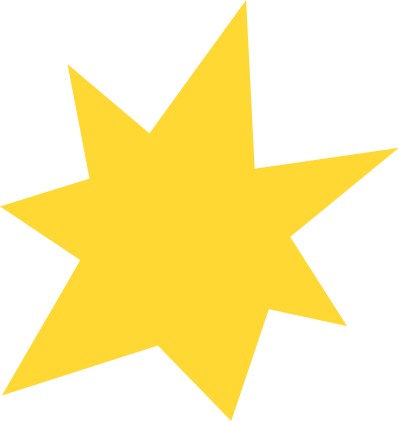 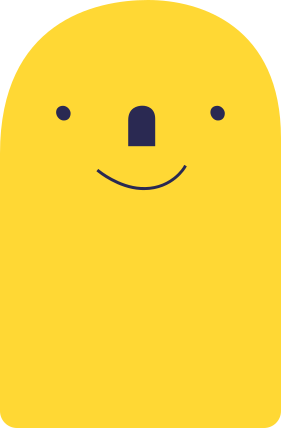 Suốt từ chiều hôm qua,.
Hôm qua
Không rõ thời điểm lúc nào.
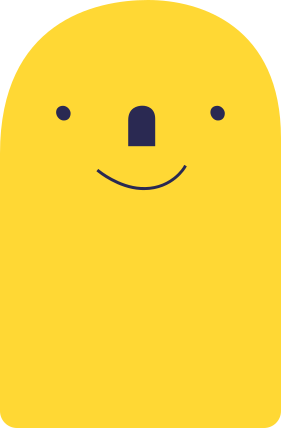 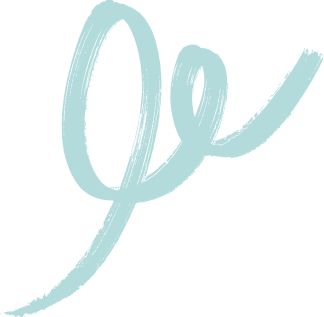 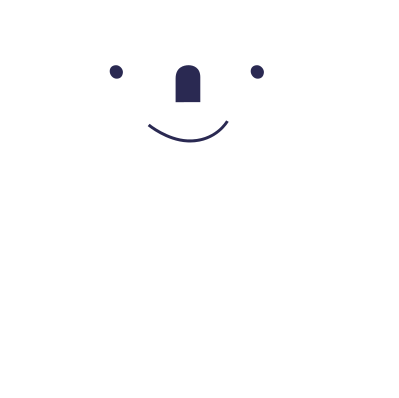 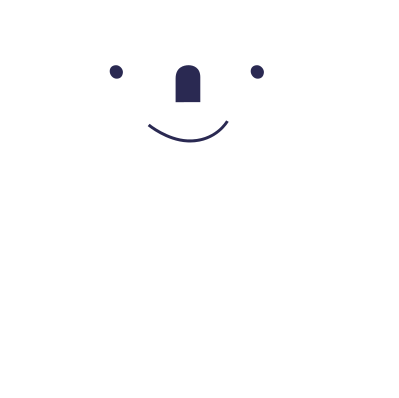 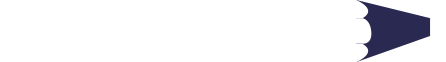 Bổ sung thêm ý nghĩa về đặc điểm của gian phòng.
Trong gian phòng lớn tràn ngập ánh sáng
Trong gian phòng
Bổ sung thông tin về đặc điểm của đêm.
Thế mà qua một đêm mưa rào
Thế mà qua một đêm
Bổ sung thông tin về vị trí của lô cốt.
Trên nóc một lô cốt cũ kề bên một xóm nhỏ
Trên nóc một lô cốt
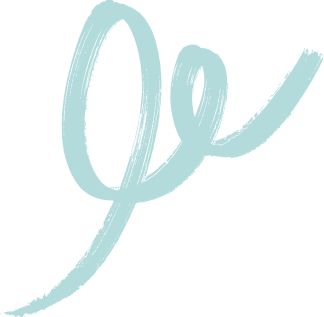 Nhiệm vụ 1: Bài 1. (SGK, tr.17)
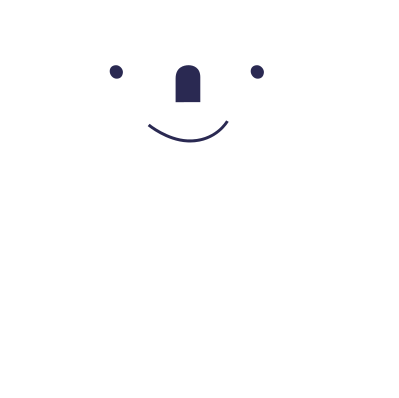 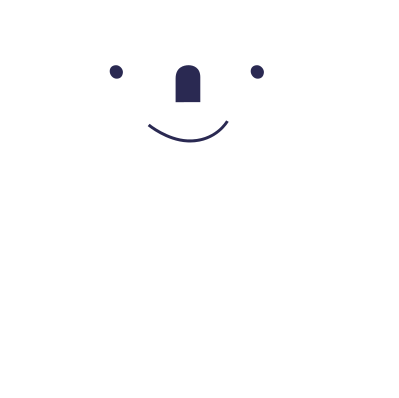 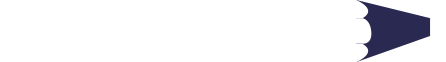 Nhiệm vụ 2: Từ các bài tập trên, em có nhận xét về tác dụng của việc 
mở rộng trạng ngữ bằng cụm từ?
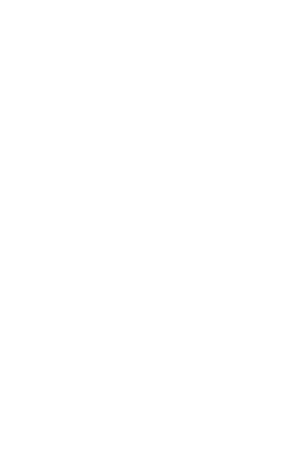 Khiến cho ý nghĩa câu văn trở nên đầy đủ, phong phú, sâu sắc hơn, câu văn trở nên hay hơn.
Cung cấp thông tin cụ thể hơn về thời gian, không gian, phương tiện, cách thức, mục đích... của sự việc được nói đến.
?
I.  TÁC DỤNG CỦA VIỆC MỞ RỘNG TRẠNG NGỮ CỦA CÂU BẰNG CỤM TỪ
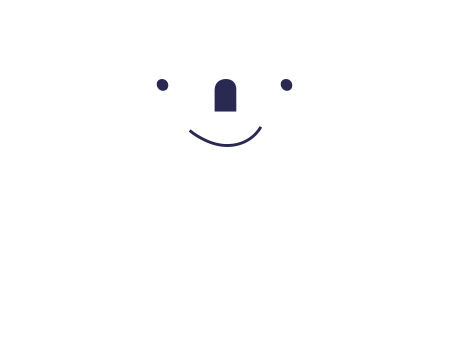 Câu có trạng ngữ là một từ:
       Trên chiếc xe đạp, chúng tôi bon bon tới trường.
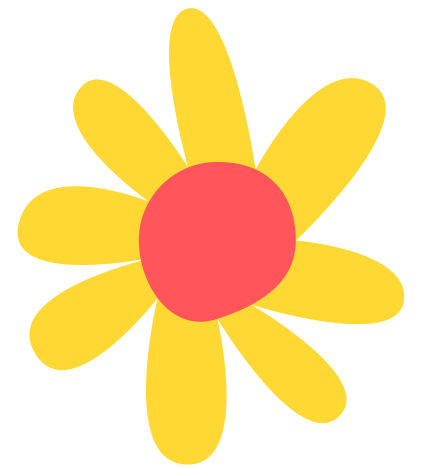 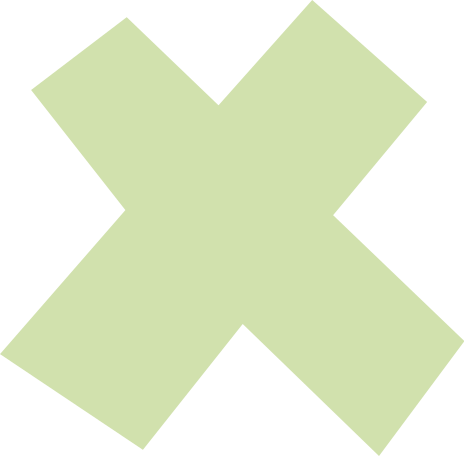 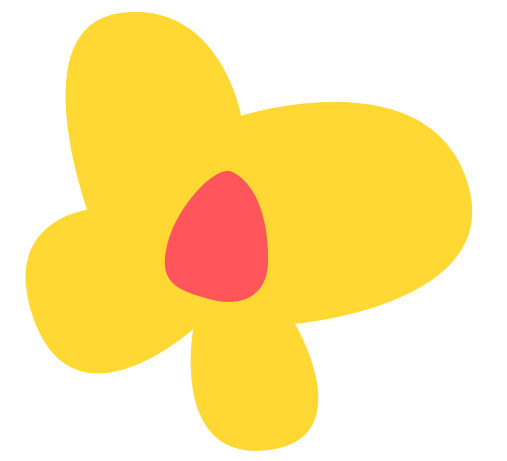 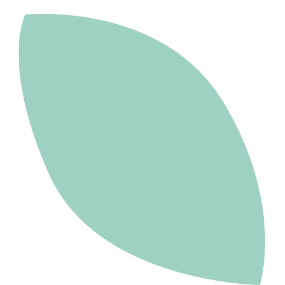 Câu có trạng ngữ được mở rộng bằng cụm từ.
       Trên chiếc xe đạp cũ kĩ của An, chúng tôi bon bon
       tới trường.
Yêu cầu: HS làm bài tập 3 (SGK, tr. 18).
II. THỰC HÀNH MỞ RỘNG TRẠNG NGỮ CỦA CÂU BẰNG CỤM TỪ
Bài tập 2 (SGK, tr. 18).
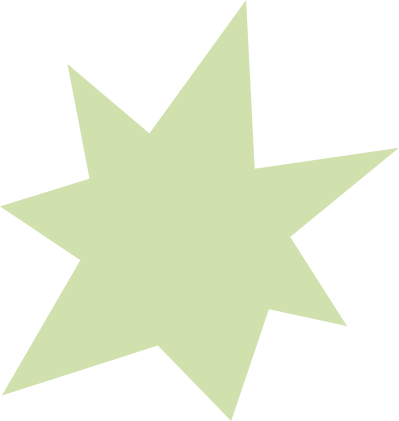 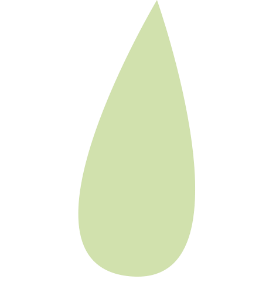 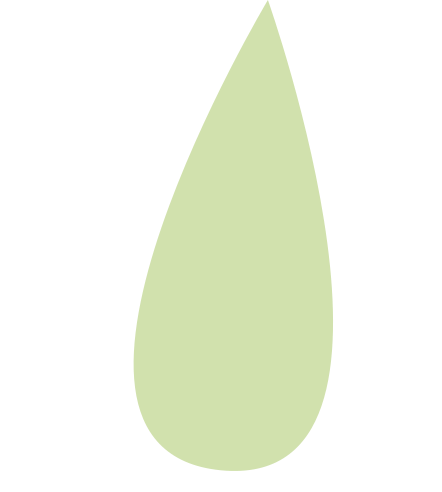 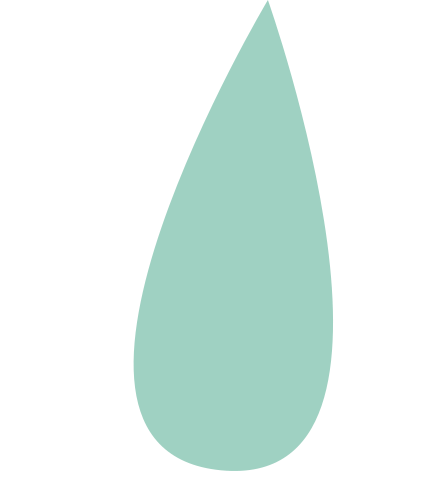 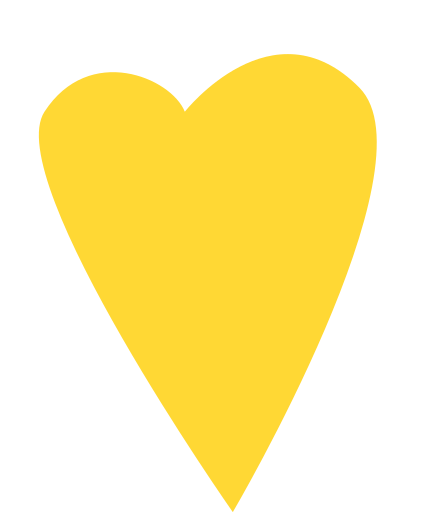 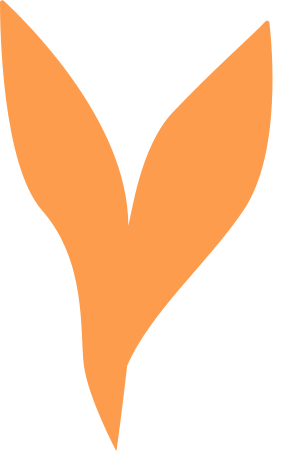 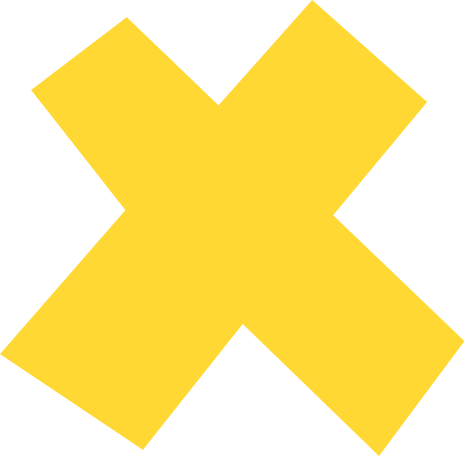 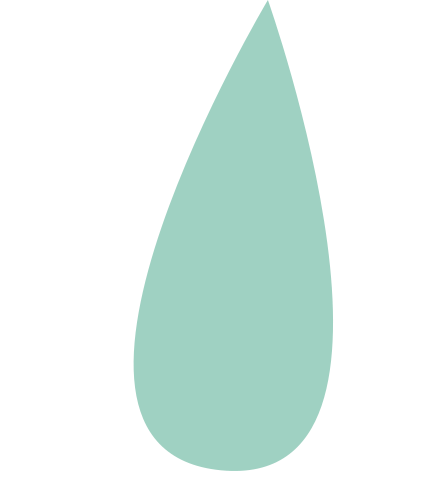 Yêu cầu: HS làm bài tập 4 
(SGK, tr. 18)
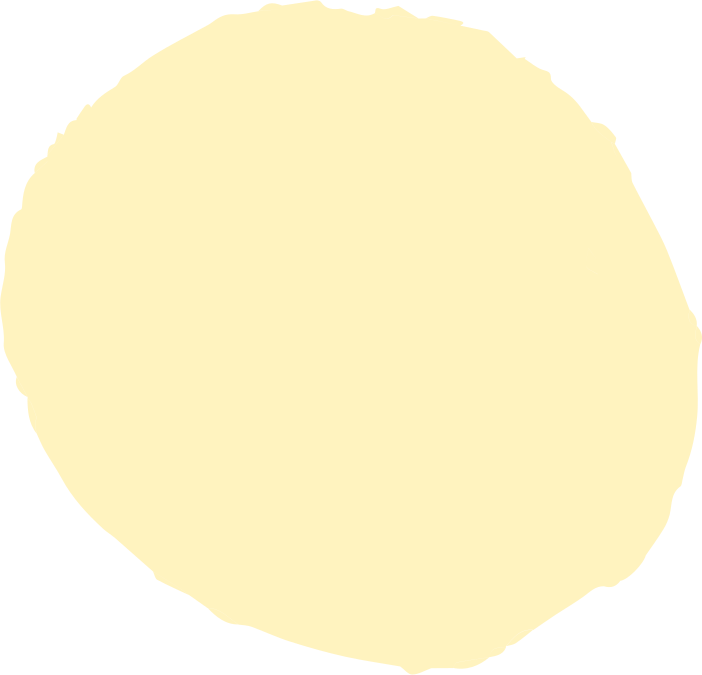 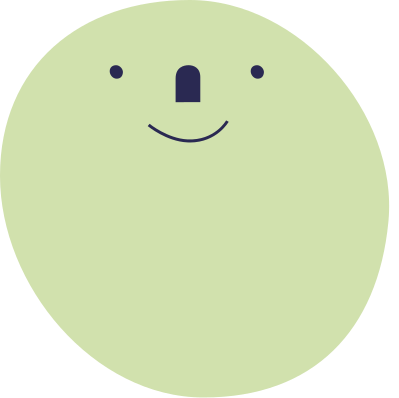 III. TỪ LÁY
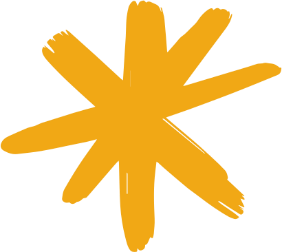 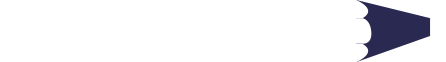 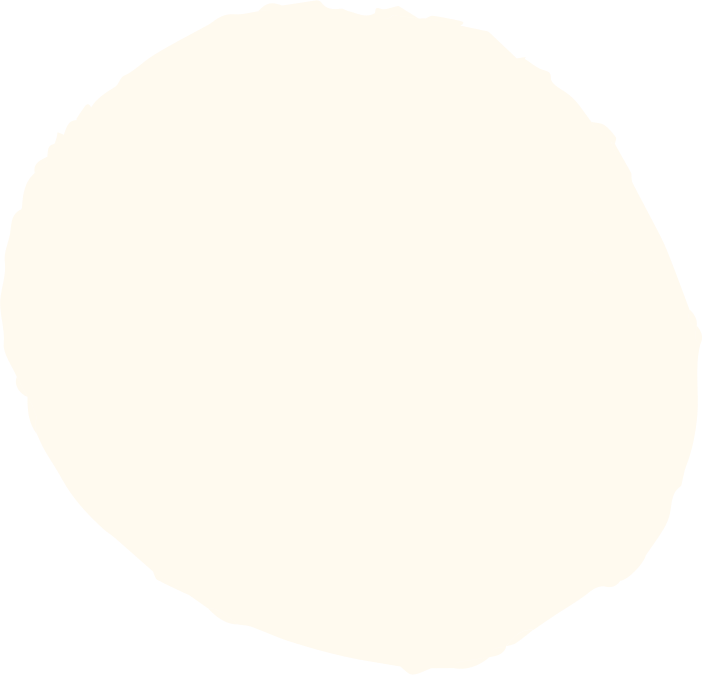 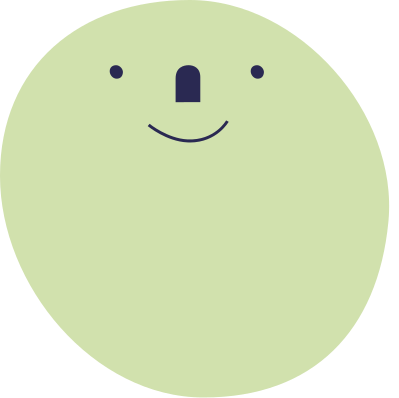 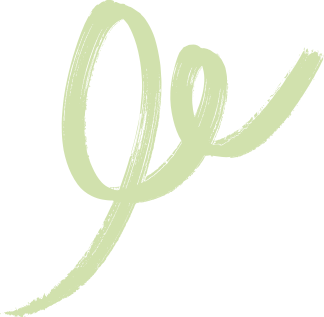 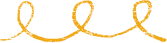 Yêu cầu: HS làm bài tập 4 
(SGK, tr. 18)
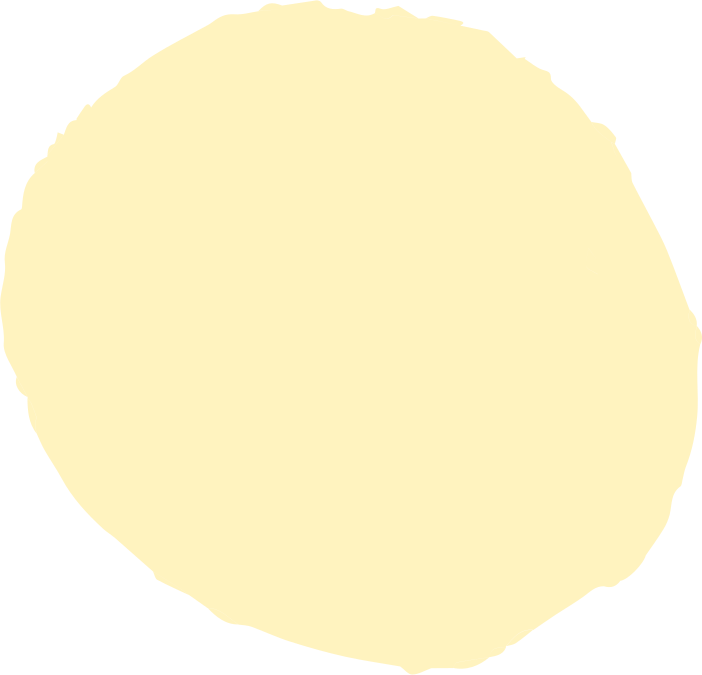 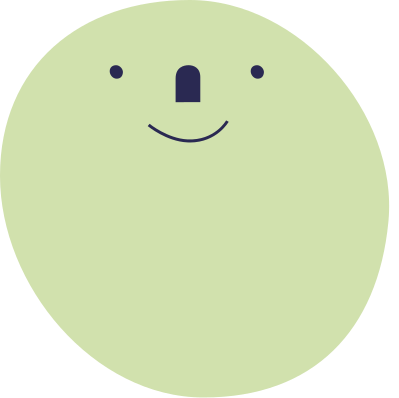 III. TỪ LÁY
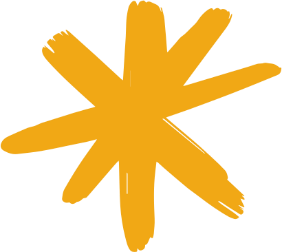 Miêu tả dòng nước chảy với tốc độ nhanh, nước đang dâng lên và ẩn chứa nguy hiểm rình rập.
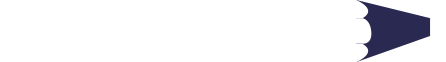 Con chim chìa vôi bé nhỏ, non nớt, yếu ớt.
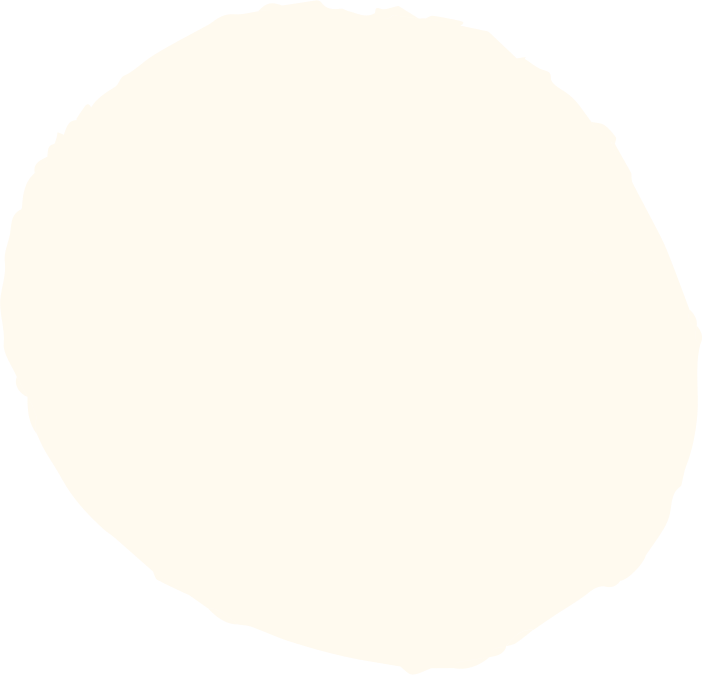 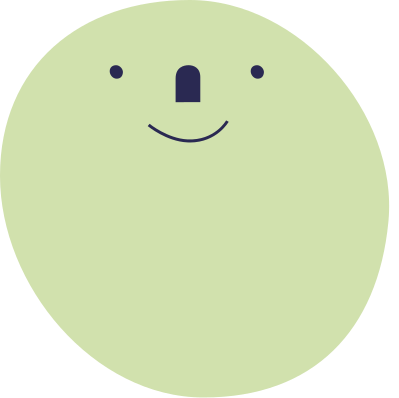 Cánh chim mỏng, nhỏ bé đang đập một cách yếu ớt, cho thấy đàn chim nhỏ bé, non nớt.
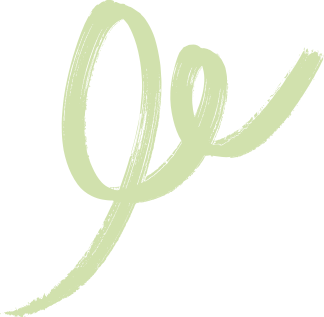 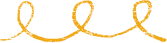